Plan Estratégico 2020-2028
Empresa Ibaguereña de Acueducto y Alcantarillado S.A E.S.P.
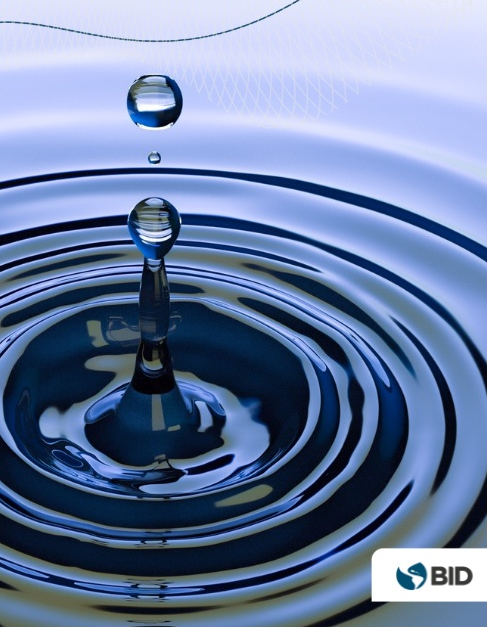 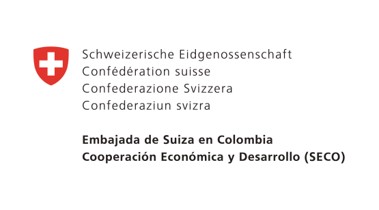 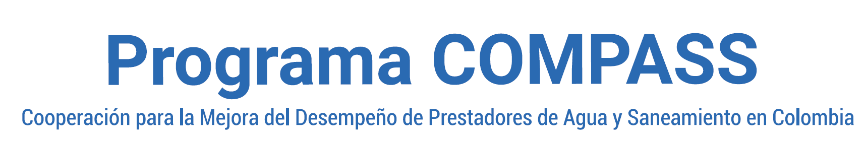 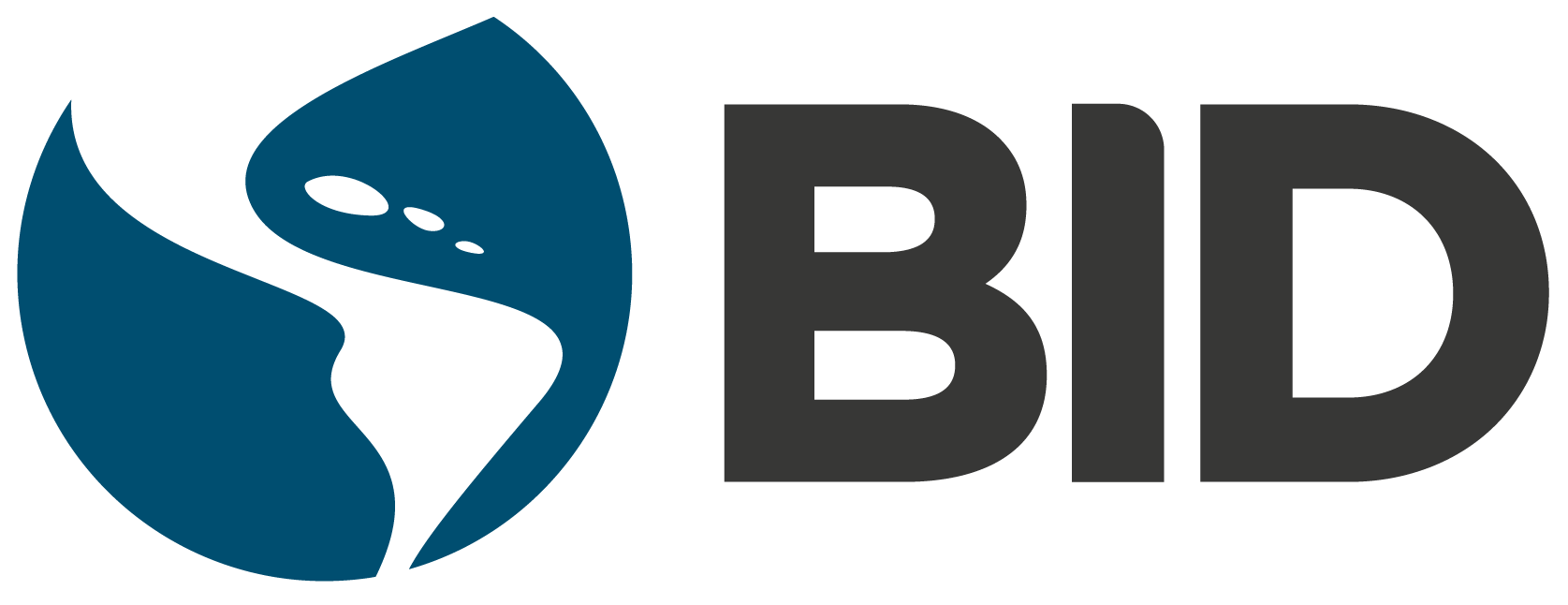 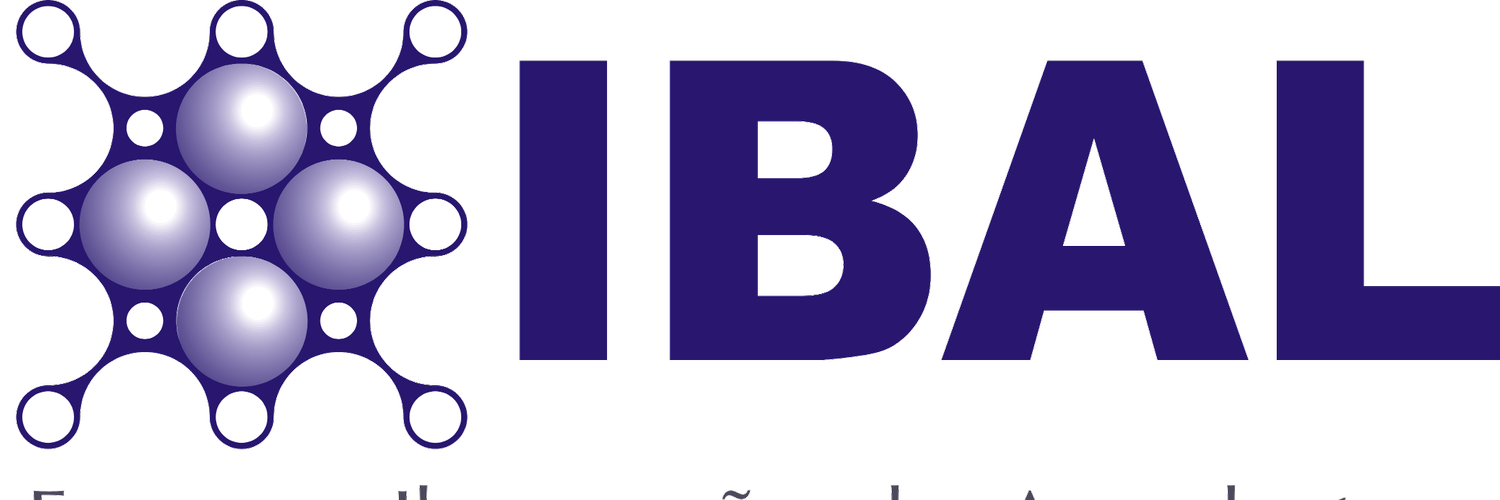 ÍNDICE DE CONTENIDOS
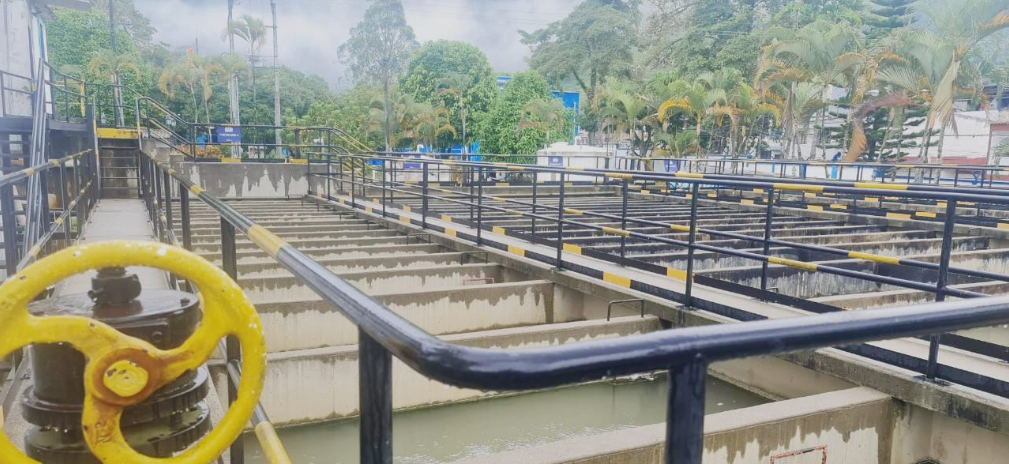 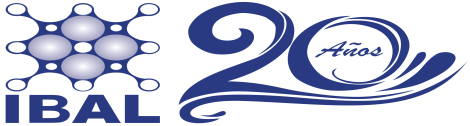 Plan Estratégico
2020-2028
2
1
INTRODUCCIÓN
HERRAMIENTAS DE DISEÑO
3
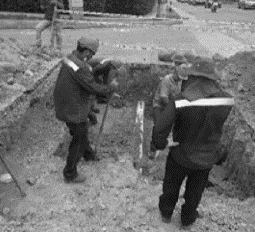 MAPA ESTRATÉGICO
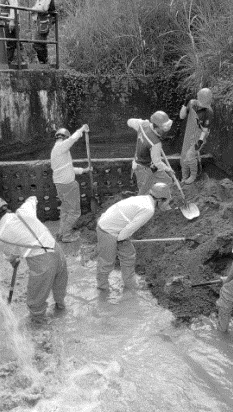 4
5
PLAN DE IMPLEMENTACIÓN
MODELO FINANCIERO
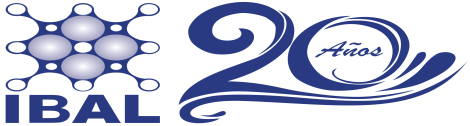 1
INTRODUCCIÓN
Presentación
Participantes
Directorio
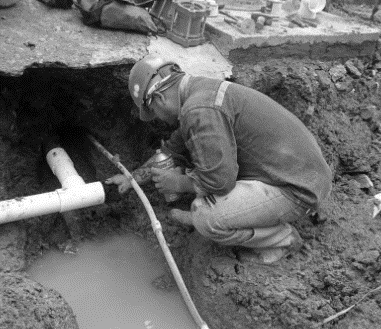 Presentación
El presente plan estratégico se focaliza en los años del 2020 hasta el 2028. Fue analizado por la empresa bajo el apoyo del Programa COMPASS del Banco Interamericano de Desarrollo (BID) y la Cooperación Económica y Desarrollo de la Embajada de Suiza en Colombia – SECO.
El Banco Interamericano de Desarrollo (BID) llevó a cabo la Cooperación Técnica “Desarrollo Integral de Empresas de Acueducto y Alcantarillado Urbanas en Colombia” (COMPASS). El objetivo de esta cooperación técnica (CT) fue financiar un programa que apoye la mejora de los niveles de desempeño de las empresas prestadoras de los servicios de agua potable y saneamiento (ESP) en Colombia, en materia de calidad en el servicio y sostenibilidad financiera. Dicho Programa fue financiado con recursos de la Cooperación Económica y Desarrollo del Gobierno de Suiza (SECO).
mcLatam ha celebrado el contrato con el Banco Interamericano de Desarrollo (BID) bajo el título “Actualización del plan estratégico para ocho (08) empresas de acueducto y alcantarillado en Colombia y desarrollo de pilotos de procesos empresariales optimizados”. El principal objetivo de este trabajo es la actualización del Plan Estratégico (PE) de ocho (8) empresas soportado en un modelo financiero, a partir de una propuesta integral de desarrollo corporativo, es decir que contemple toda la cadena de valor de las empresas representada en las ocho (8) áreas de AquaRating y que integre los instrumentos obtenidos en el componente 3 del Programa COMPASS (implementación de propuestas técnicas) de forma alineada con los mapas de procesos de las ESP.
Para ello fue fundamental la transferencia de conocimiento y el desarrollo de habilidades al interior de la empresa. Se aseguró la transferencia de conocimiento de los PE y el modelo financiero actualizado con el personal de cada empresa, de manera práctica y didáctica. Por otra parte, se apoyó la gestión de indicadores claves para la empresa mediante un tablero de control que facilitó el conocimiento y seguimiento del instrumento de planeación.
El plan estratégico (PE) desarrollado se soporta en una modelación financiera, que permite determinar la proyección de cada empresa a 10 años, a partir de la cual se establecen los objetivos e indicadores agrupados en un cuadro de mando integral.
A continuación se detallan los objetivos estratégicos a trabajar y controlar, se presenta los puntos principales del plan de implementación junto a las necesidades de la empresa y el modelo financiero con la visión de 3 escenarios a tener en cuenta.
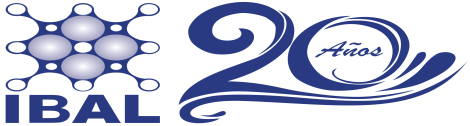 2
HERRAMIENTAS DE DISEÑO
Plan Estratégico
Alineación con IUS
Metodologías
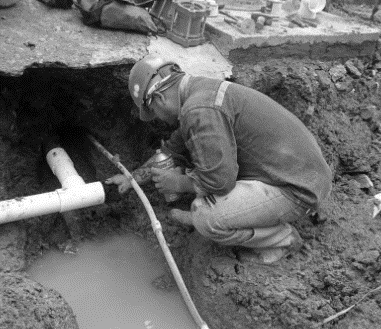 Directorio
El Plan Estratégico de la empresa IBAL se estructura en cinco capítulos, cuyo contenido se describe a continuación:

Capítulo 1. Resumen Ejecutivo. Este capítulo presenta a los participantes y resume el objeto y alcance del producto.
Capítulo 2. Herramientas de Diseño. Definición de Plan estratégico, comprensión de las metodologías utilizadas para la construcción del Plan Estratégico.
Capítulo 3. Mapa Estratégico. Este capítulo muestra el resultado del Mapa Estratégico, Objetivos e Indicadores junto a sus líneas base y metas.
Capítulo 4. Plan de Implementación. Con base a las acciones consideradas como parte del Plan Estratégico 2020-2028 y considerando otras acciones, este capítulo muestra el Plan de Implementación para la ejecución de las inversiones e iniciativas para cada uno de los Objetivos Estratégicos.
Capítulo 5. Escenarios y Modelo Financiero. Este capítulo muestra los resultados del modelo financiero, en consideración de las acciones propuestas en el Plan Estratégico 2020-2028, para cada uno de los tres escenarios planteados.

Anexo. Herramienta Modelo Financiero.
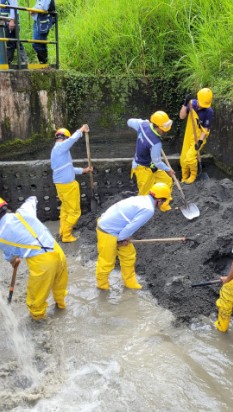 Plan Estratégico
Empresa ibaguereña de acueducto y alcantarillado 
E.S.P.  
2020- 2028
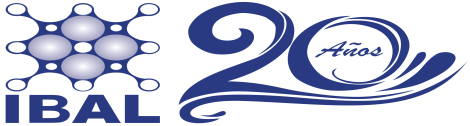 2
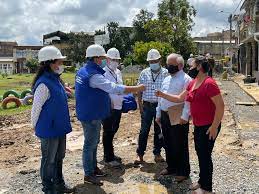 HERRAMIENTAS DE DISEÑO
Plan Estratégico (PE)
Relación del PE con herramientas de control
Aplicación práctica
Plan Estratégico
El diseño y construcción de un Plan Estratégico es un proceso que busca determinar las metas de una organización, como así también las estrategias generales y específicas que permitirán alcanzarlas. Este proceso facilita la identificación de objetivos pero teniendo en cuenta el balance entre los requerimientos externos, en términos de las oportunidades y amenazas, y las capacidades internas, considerando las debilidades y fortalezas.

La primera etapa de todo el proceso de planificación estratégica es la identificación y/o revisión de la misión de la organización, a través de un proceso dinámico que debe tomar en cuenta los productos y servicios, los clientes o usuarios de la organización, las características del entorno, las restricciones normativas, las relaciones institucionales, las características de los procesos internos de trabajo, los recursos disponibles y la tecnología.











La planificación estratégica, en tanto proceso continuo que requiere retroalimentación, se relaciona con los mecanismos internos de control de la gestión, a través del seguimiento de los indicadores que se definan para su monitoreo. Así, el proceso de planificación estratégica y se combina con la evaluación del desempeño para formar un ciclo continuo de gobierno por resultados.

De esta forma, el proceso de planificación estratégica se constituye en la base de la planificación operativa que consiste en traducir la misión organizacional, los lineamientos estratégicos definidos en objetivos de corto plazo y metas que permitan la identificación de las principales acciones a desarrollar y los recursos necesarios para ello.
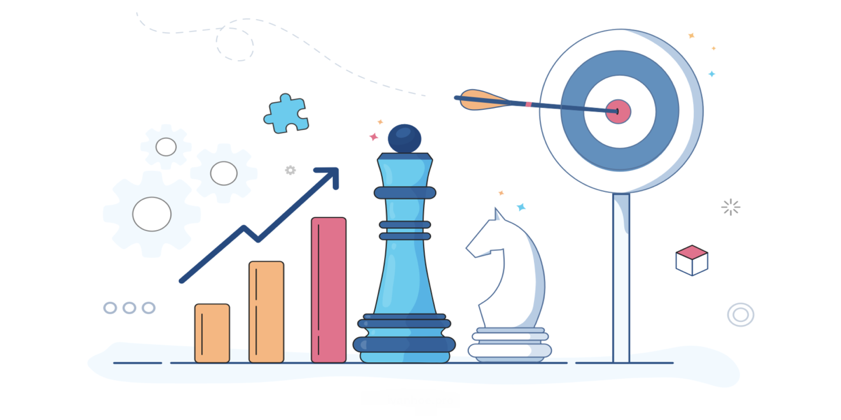 Relación del PE con Herramientas de control
En primer lugar, el trabajo inició tomando como referencia el Plan Estratégico desarrollado en el marco del COMPASS bajo metodología Balanced Scorecard, por la cual partiendo de la propuesta de valor, se definen objetivos estratégicos bajo la perspectiva financiera, clientes, procesos internos y de aprendizaje y conocimiento. Desde allí, el equipo de mcLatam avanzó en un proceso participativo con la empresa para revisar el PE vigente y acercar sus indicadores a los definidos por el Indicador Único Sectorial (IUS) y el Estándar Internacional AquaRating. De este modo, fue posible articular el proceso de planificación estratégica a la normativa local, a las buenas prácticas internacionales, facilitar el proceso de monitoreo de dichos indicadores y, además, dar muestras concretas del compromiso global que tiene la empresa con la Agenda 2030. 

Asimismo, varias empresas similares del país con diferentes niveles de eficiencia y tamaño están avanzando en la misma línea. De esta forma, se facilitan las condiciones para evaluar el desempeño interno y priorizar el uso de recursos en áreas prioritarias, al tiempo que es posible comparar a la empresa con otras empresas similares. 

En este sentido, se tomaron también en consideración los resultados de las consultorías COMPASS y la información suministrada por la empresa, exponiendo las principales conclusiones para que las autoridades puedan construir elementos diagnósticos que les permitan monitorear la evolución de las medidas de mejora aplicadas en las áreas de oportunidad identificadas.
IUS
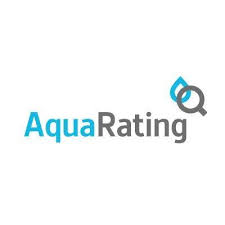 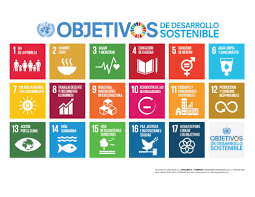 Aplicación Práctica
Se realizó un 1er Taller de Actualización de PE para discutir constructivamente e identificar con el personal de la empresa diferentes oportunidades de mejora y aspectos a fortalecer sobre los objetivos, indicadores estratégicos y/o responsables de sus cumplimientos establecidos por el Plan Estratégico desarrollado en el marco del programa COMPASS. De forma complementaria, se realizó la socialización del modelo financiero actualizado con la información provista por la empresa hasta la fecha, reflejando de forma preliminar las primeras proyecciones de resultados operativos y financieros de la empresa para el nuevo período.
 
En paralelo se comenzó a diseñar e implementar un tablero de comando por el cual se podría monitorear los objetivos estratégicos de la empresa y fortalecer el proceso de planificación, como así también el de toma de decisiones por parte de las autoridades. Los avances, resultados y primeras conclusiones surgidas de los tres frentes de trabajo fueron compartidos en distintas mesas de trabajo con el líder de finanzas, Líder proceso Técnico (Acueducto y Alcantarillado) y líder operativo.

A partir de allí, surgieron diferentes frentes de trabajo, en primer lugar, se continuó actualizando el modelo financiero con información recibida con posterioridad y se realizó un estudio focalizado en los objetivos estratégicos que fueron identificados previamente.
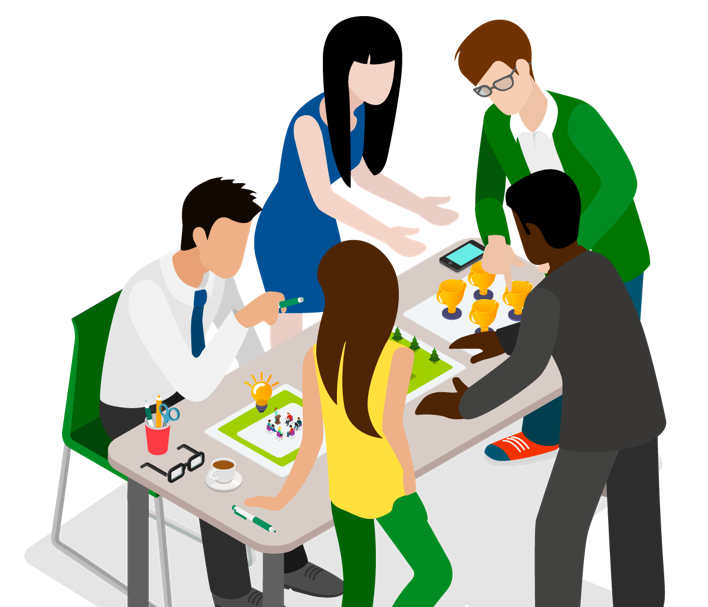 Aplicación Práctica
Con el propósito de generar un valor agregado en el instrumento de planificación por excelencia de la empresa, se realizó una actualización que asegure la contribución empresarial al objetivo de desarrollo sostenible (ODS) Agua Limpia y Saneamiento. La empresa, velando el cumplimiento de sus metas estratégicas, estará favoreciendo compromisos globales como lograr el acceso universal y equitativo al agua potable a un precio asequible para todos; lograr acceso equitativo a servicios de saneamiento e higiene adecuados; mejorar la calidad del agua; aumentar sustancialmente la utilización eficiente de los recursos hídricos en todos los sectores; poner en práctica la gestión integrada de los recursos hídricos a todos los niveles y proteger y restablecer los ecosistemas relacionados con el agua.





Por último, se fortalece el proceso de construcción y actualización del PE con una gran cantidad de mesas de trabajo y acciones concretas organizadas bajo el acompañamiento de procesos pilotos que permitieron a distintos equipos trabajar en espacios apropiados para la experimentación y el aprendizaje. Así, el equipo de mcLatam acompañó semanalmente por un plazo de tres meses a los equipos de trabajo designados por la empresa para facilitar la ejecución de las tareas con el respaldo técnico necesario. 

El primero de los pilotos tuvo como objetivo lograr la clasificación y caracterización de los diversos instrumentos desarrollados dentro de la consultoría de gobierno corporativo del Programa COMPASS a partir de la creación de un proceso empresarial. Adicionalmente, como segundo piloto se realizó el acompañamiento en la implementación de las primeras actividades del plan de gestión del cambio desarrollado a partir del nuevo mapa de procesos establecido por la empresa. El tercero de los pilotos tuvo por objetivo incorporar el modelo de priorización de inversiones a los procesos de trabajo de la empresa a partir del diseño de un procedimiento.
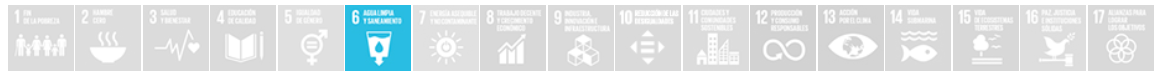 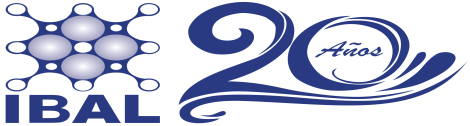 3
MAPA ESTRATÉGICO
Objetivos Estratégicos
Indicadores
Línea base y Metas
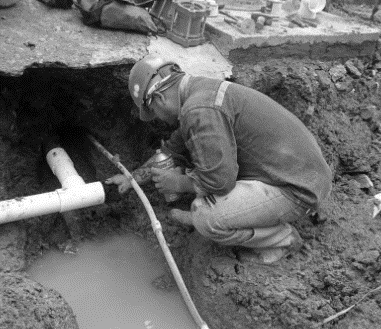 Mapa Estratégico 2021 - 2030
Producto de los registros e informes formulados por los especialistas, enriquecidos por los estudios contratados, compromisos adoptados y necesidades identificadas es que, de manera integrada, se definen los Objetivos Estratégicos de la empresa para fortalecer o ampliar su alcance con la finalidad de mejorar la calidad de los servicios que otorga en cobertura y condiciones de prestación. Estos objetivos son respaldados por actividades de corto, mediano y largo plazo, alineados a las direcciones de desarrollo y basados en la visión, misión y valores de la organización.

En tal sentido, IBAL define sus Objetivos Estratégicos y los agrupa según la contribución que tiene a los criterios de AquaRating, los cuales necesita gestionar para potenciar las áreas de oportunidad de mejora definidas como críticas. Las áreas críticas son aquellas definidas por su baja puntuación en la evaluación de AquaRating, pero a su vez se sigue buscando mejorar las que se encuentran en condiciones normales y sosteniendo las óptimas. Acorde a la evaluación realizada en el programa COMPASS, se definen de la siguiente manera:
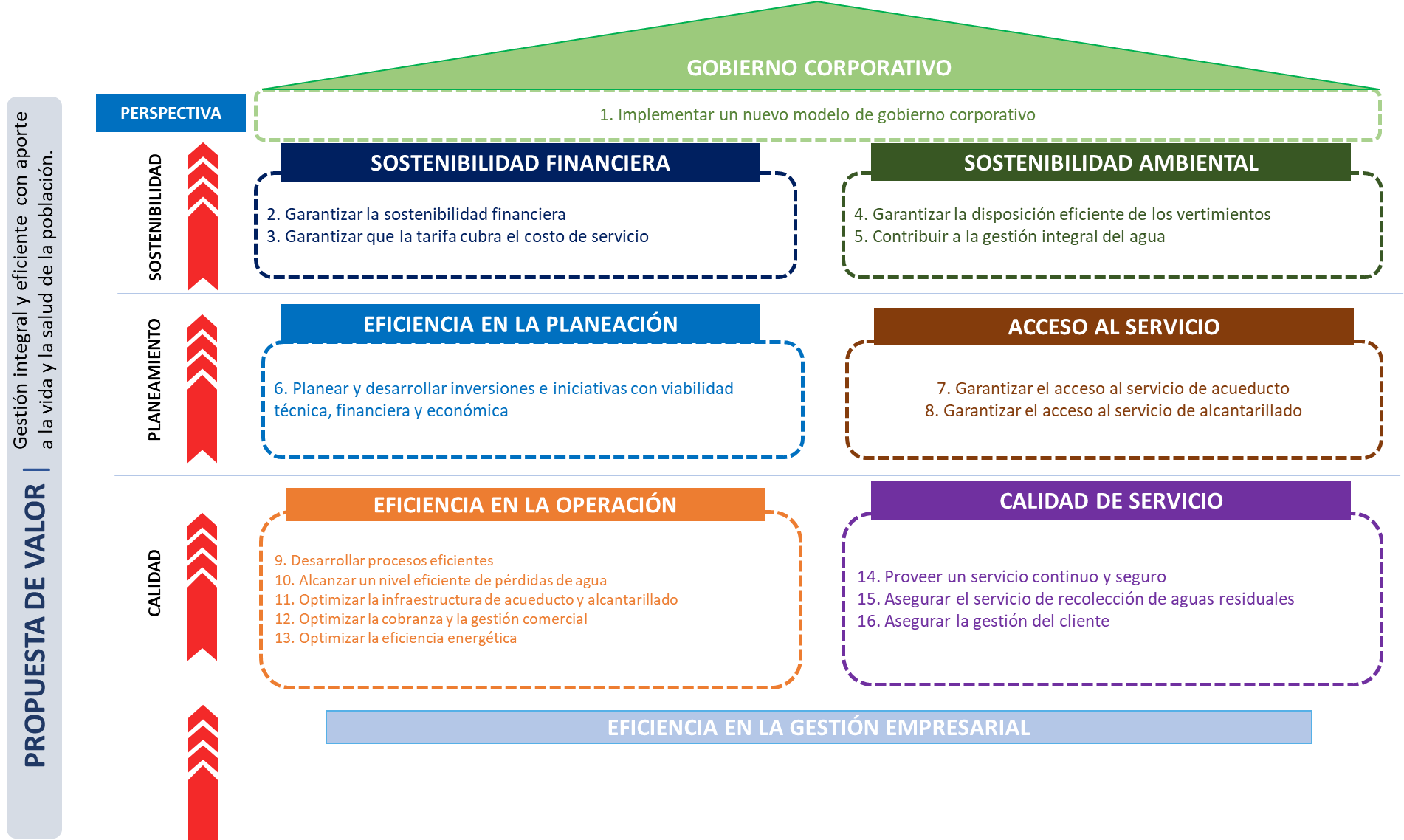 [Speaker Notes: Cambiar a 2021 - 2024]
Mapa Estratégico 2021 - 2030
Los indicadores son medios, instrumentos o mecanismos para evaluar el grado de avance o cumplimiento que están logrando los objetivos estratégicos, reflejan datos veraces y confiables, para evitar un diagnóstico o fotografía errada de la situación de la empresa.

Ante la creciente demanda y necesidades de inversión, para sostener servicios de calidad en la empresa, fue necesario seleccionar indicadores que permitan dilucidar eficiencia, tendencias y necesidades a fin de adoptar medidas preventivas o de corrección, como también, destinar recursos con eficacia para gestionar mejoras minimizando riesgos. En este sentido, considerando antecedentes, estudios y contribuciones del personal especializado, se definieron indicadores alineados a los objetivos estratégicos, siendo:
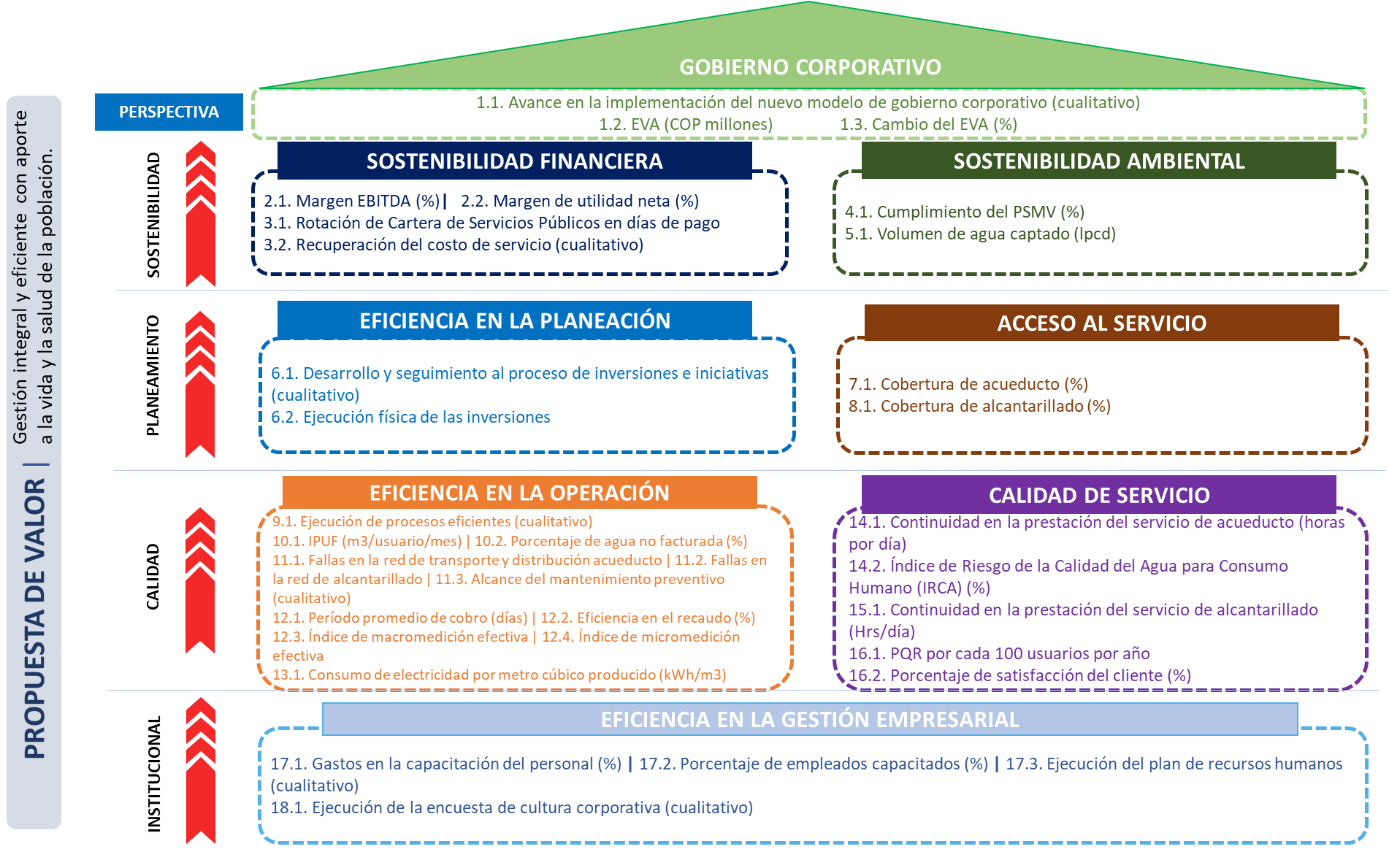 [Speaker Notes: Cambiar a 2021 - 2024]
Propuesta de Valor
Para responder a la Propuesta de Valor y lograr una Gestión integral y eficiente  con aporte a la vida y la salud de la población, se viene planteando:
Hacer más eficiente la operación de los sistemas de acueducto y saneamiento mediante el desarrollo de procesos competentes, que permitan asegurar la calidad del servicio y desarrollar actividades energéticamente optimizadas, respaldados por la prevención en el mantenimiento de la infraestructura así como la gestión de activos de los sistemas de acueducto y saneamiento, que adecuadamente implementados, sin duda llevarán a reducir las pérdidas técnicas de agua, favoreciendo a la distribución del agua al cliente, proceso que pasa a ser controlado con un sistema de medición con cobertura total y sin deviaciones que hagan representativas las pérdidas comerciales y contribuyendo también a una facturación de consumos por diferencia de lecturas que induce al cliente al buen uso del recurso porque el cambio impacta en su economía.

El conseguirlo depende de un acertado planeamiento con priorización de inversiones alineadas a un modelo financiero  que involucre iniciativas planificadas que permitan ampliar los accesos al servicio, incorporar tecnologías y acondicionar la infraestructura a la demanda, con aporte a la sostenibilidad financiera, mejorando utilidades, y ambiental, mediante la disposición eficiente de vertimientos y gestión sostenible del recurso hídrico.
No pudiendo dejarse de considerar que la mejora continua demanda un desarrollo del personal cada vez mas capacitado  e informado de los objetivos de la empresa, involucrando un plan integral de recursos humanos que lleve a contar con cada vez mas  promotores para el desarrollo institucional orientado a la empresa a garantizar la prestación de servicios de calidad y eficiente gestión, que será una contribución a la preservación de la vida y la salud de la población considerando los riesgos a que viene estando expuesta.
…hacer más eficiente la  operación de los sistemas de acueducto y saneamiento…
Conseguirlo depende de un acertado planeamiento con priorización de inversiones alineadas a un modelo financiero…
…considerar que la mejora continua demanda un desarrollo del personal…
Línea Base y Metas
En IBAL se determinó junto al personal que, de acuerdo a los resultados y líneas base que mantiene la empresa, se establecen los siguientes indicadores, los cuales favorecen a la implementación y concientización del PE. 
Se aplican en favor de oportunidades de mejora definidas.
Meta
Línea Base
2028
2020*
2024
Indicadores
Objetivos
1
2
3
4
5
*La empresa presentó línea base del año 2020, por este motivo se proyecta dentro del modelo financiero desde el año 2021 al 2028.
Línea Base y Metas
Línea Base
Meta
2028
2020*
2024
Indicadores
Objetivos
6
7
8
*La empresa presentó línea base del año 2020, por este motivo se proyecta dentro del modelo financiero desde el año 2021 al 2028.
Aquellos indicadores que figuren en blanco, se debe a que son las nuevas propuestas a tener en cuenta por la empresa.
Línea Base y Metas
Meta
Línea Base
2028
2020*
2024
Indicadores
Objetivos
9
10
11
12
13
*La empresa presentó línea base del año 2020, por este motivo se proyecta dentro del modelo financiero desde el año 2021 al 2028.
Aquellos indicadores que figuren en blanco, se debe a que son las nuevas propuestas a tener en cuenta por la empresa.
Línea Base y Metas
Meta
Línea Base
2028
2020*
2024
Objetivos
Indicadores
14
15
16
17
18
*La empresa presentó línea base del año 2020, por este motivo se proyecta dentro del modelo financiero desde el año 2021 al 2028.
Aquellos indicadores que figuren en blanco, se debe a que son las nuevas propuestas a tener en cuenta por la empresa.
01
21
GOBIERNO CORPORATIVO
IMPLEMENTAR UN NUEVO MODELO DE GOBIERNO CORPORATIVO
DESCRIPCIÓN
El gobierno corporativo de una entidad dedicada a la provisión de los servicios de agua y saneamiento es la interacción entre la administración de la empresa, -la junta directiva- o quienes hacen las veces de representantes de los dueños -y los propietarios de la misma- o quienes ejercen la titularidad de ese derecho, con el fin de gobernarla.
OBJETIVOS
INDICADORES
LINEA BASE Y METAS
INVERSIONES INICIATIVAS PLAN ESTRATÉGICO
*La empresa no presentó inversiones para el presente Objetivo Estratégico
02
22
SOSTENIBILIDAD FINANCIERA
GARANTIZAR LA SOSTENIBILIDAD FINANCIERA
DESCRIPCIÓN
Busca que una vez se ejecuten las inversiones del PE, la empresa mejore su eficiencia operacional y rentabilidad. Estas mejoras se reflejan en el aumento esperado del margen EBITDA, así como en el aumento del margen de utilidad neta de la empresa.
OBJETIVOS
INDICADORES
LINEA BASE Y METAS
INVERSIONES INICIATIVAS PLAN ESTRATÉGICO
*La empresa no presentó inversiones para el presente Objetivo Estratégico
03
23
SOSTENIBILIDAD FINANCIERA
GARANTIZAR QUE LA TARIFA CUBRA EL COSTO DE SERVICIO
DESCRIPCIÓN
Busca que una vez se ejecuten las inversiones del PE, la empresa mejore su eficiencia operacional y rentabilidad. Estas mejoras se reflejan en el aumento esperado del margen EBITDA, así como en el aumento del margen de utilidad neta de la empresa.
OBJETIVOS
INDICADORES
LINEA BASE Y METAS
INVERSIONES INICIATIVAS PLAN ESTRATÉGICO
*La empresa no presentó inversiones para el presente Objetivo Estratégico
04
24
SOSTENIBILIDAD AMBIENTAL
GARANTIZAR LA DISPOSICIÓN EFICIENTE DE LOS VERTIMIENTOS
DESCRIPCIÓN
El área de Sostenibilidad Ambiental garantiza que se haga buen uso de los recursos ambientales. En esta área se debe buscar un equilibrio entre los objetivos principales de la empresa, de prestar servicios a sus clientes, manteniendo un adecuado manejo de los recursos ambientales que utiliza para proveer estos servicios.
OBJETIVOS
INDICADORES
LINEA BASE Y METAS
INVERSIONES INICIATIVAS PLAN ESTRATÉGICO
*La empresa no presentó inversiones para el presente Objetivo Estratégico
05
25
SOSTENIBILIDAD AMBIENTAL
CONTRIBUIR A LA GESTIÓN INTEGRAL DEL AGUA
DESCRIPCIÓN
El área de Sostenibilidad Ambiental garantiza que se haga buen uso de los recursos ambientales. En esta área se debe buscar un equilibrio entre los objetivos principales de la empresa, de prestar servicios a sus clientes, manteniendo un adecuado manejo de los recursos ambientales que utiliza para proveer estos servicios.
OBJETIVOS
INDICADORES
LINEA BASE Y METAS
INVERSIONES INICIATIVAS PLAN ESTRATÉGICO
06
26
EFICIENCIA EN LA PLANEACIÓN
PLANEAR Y DESARROLLAR INVERSIONES E INICIATIVAS CON VIABILIDAD TÉCNICA, FINANCIERA Y ECONÓMICA
DESCRIPCIÓN
La planeación eficiente es el proceso de toma de decisiones para pasar de una situación base a una situación deseada en el futuro, estableciendo objetivos específicos y acciones concretas para alcanzarlos. En una empresa de acueducto y alcantarillado, la planeación debe consistir en establecer los objetivos que se quieren alcanzar en todas las áreas, priorizar las necesidades más urgentes, y definir el plan de acción y el plan de inversiones para lograr dichos objetivos.
OBJETIVOS
INDICADORES
LINEA BASE Y METAS
INVERSIONES INICIATIVAS PLAN ESTRATÉGICO
*La empresa no presentó inversiones para el presente Objetivo Estratégico
07
27
ACCESO AL SERVICIO
GARANTIZAR EL ACCESO AL SERVICIO DE ACUEDUCTO
DESCRIPCIÓN
El área está directamente relacionada con el propósito de la empresa que es proveer servicio de agua y alcantarillado. Esta área se enfoca en asegurar que la empresa provea agua potable sin ningún riesgo para el consumo las 24 horas del día. También se busca que la empresa garantice el servicio de recolección de aguas residuales para los usuarios conectados al sistema de alcantarillado.
OBJETIVOS
INDICADORES
LINEA BASE Y METAS
INVERSIONES INICIATIVAS PLAN ESTRATÉGICO
*La empresa no presentó valores para las iniciativas proyectadas
07
28
ACCESO AL SERVICIO
GARANTIZAR EL ACCESO AL SERVICIO DE ACUEDUCTO
INVERSIONES INICIATIVAS PLAN ESTRATÉGICO
08
29
ACCESO AL SERVICIO
GARANTIZAR EL ACCESO AL SERVICIO DE ALCANTARILLADO
DESCRIPCIÓN
El área está directamente relacionada con el propósito de la empresa que es proveer servicio de agua y alcantarillado. Esta área se enfoca en asegurar que la empresa provea agua potable sin ningún riesgo para el consumo las 24 horas del día. También se busca que la empresa garantice el servicio de recolección de aguas residuales para los usuarios conectados al sistema de alcantarillado.
OBJETIVOS
INDICADORES
LINEA BASE Y METAS
INVERSIONES INICIATIVAS PLAN ESTRATÉGICO
*La empresa no presentó inversiones para el presente Objetivo Estratégico
08
30
ACCESO AL SERVICIO
GARANTIZAR EL ACCESO AL SERVICIO DE ALCANTARILLADO
INVERSIONES INICIATIVAS PLAN ESTRATÉGICO
09
31
EFICIENCIA EN LA OPERACIÓN
DESARROLLAR PROCESOS EFICIENTES
DESCRIPCIÓN
El área de Eficiencia en la Operación se relaciona con el buen uso de los activos y recursos necesarios para prestar los servicios de acueducto y alcantarillado. Para que la empresa pueda prestar un excelente servicio de manera sostenible, es necesario que esta incremente su eficiencia operativa.
OBJETIVOS
INDICADORES
LINEA BASE Y METAS
INVERSIONES INICIATIVAS PLAN ESTRATÉGICO
*La empresa no presentó inversiones para el presente Objetivo Estratégico
10
32
EFICIENCIA EN LA OPERACIÓN
ALCANZAR UN NIVEL EFICIENTE DE PÉRDIDAS DE AGUA
DESCRIPCIÓN
El área de Eficiencia en la Operación se relaciona con el buen uso de los activos y recursos necesarios para prestar los servicios de acueducto y alcantarillado. Para que la empresa pueda prestar un excelente servicio de manera sostenible, es necesario que esta incremente su eficiencia operativa.
OBJETIVOS
INDICADORES
LINEA BASE Y METAS
INVERSIONES INICIATIVAS PLAN ESTRATÉGICO
10
33
EFICIENCIA EN LA OPERACIÓN
ALCANZAR UN NIVEL EFICIENTE DE PÉRDIDAS DE AGUA
INVERSIONES INICIATIVAS PLAN ESTRATÉGICO
10
34
EFICIENCIA EN LA OPERACIÓN
ALCANZAR UN NIVEL EFICIENTE DE PÉRDIDAS DE AGUA
INVERSIONES INICIATIVAS PLAN ESTRATÉGICO
11
35
EFICIENCIA EN LA OPERACIÓN
OPTIMIZAR LA INFRAESTRUCTURA DE ACUEDUCTO Y ALCANTARILLADO
DESCRIPCIÓN
El área de Eficiencia en la Operación se relaciona con el buen uso de los activos y recursos necesarios para prestar los servicios de acueducto y alcantarillado. Para que la empresa pueda prestar un excelente servicio de manera sostenible, es necesario que esta incremente su eficiencia operativa.
OBJETIVOS
INDICADORES
LINEA BASE Y METAS
* Valores extraídos de la Resolución de Gerencia 292 de 2020 referente al SUI.
11
36
EFICIENCIA EN LA OPERACIÓN
OPTIMIZAR LA INFRAESTRUCTURA DE ACUEDUCTO Y ALCANTARILLADO
INVERSIONES INICIATIVAS PLAN ESTRATÉGICO
12
37
EFICIENCIA EN LA OPERACIÓN
OPTIMIZAR LA COBRANZA Y LA GESTIÓN COMERCIAL
DESCRIPCIÓN
El área de Eficiencia en la Operación se relaciona con el buen uso de los activos y recursos necesarios para prestar los servicios de acueducto y alcantarillado. Para que la empresa pueda prestar un excelente servicio de manera sostenible, es necesario que esta incremente su eficiencia operativa.
OBJETIVOS
INDICADORES
LINEA BASE Y METAS
INVERSIONES INICIATIVAS PLAN ESTRATÉGICO
*La empresa no presentó inversiones para el presente Objetivo Estratégico
13
38
EFICIENCIA EN LA OPERACIÓN
OPTIMIZAR LA EFICIENCIA ENERGÉTICA
DESCRIPCIÓN
El área de Eficiencia en la Operación se relaciona con el buen uso de los activos y recursos necesarios para prestar los servicios de acueducto y alcantarillado. Para que la empresa pueda prestar un excelente servicio de manera sostenible, es necesario que esta incremente su eficiencia operativa.
OBJETIVOS
INDICADORES
LINEA BASE Y METAS
INVERSIONES INICIATIVAS PLAN ESTRATÉGICO
13
39
EFICIENCIA EN LA OPERACIÓN
OPTIMIZAR LA EFICIENCIA ENERGÉTICA
INVERSIONES INICIATIVAS PLAN ESTRATÉGICO
14
40
CALIDAD DEL SERVICIO
PROVEER UN SERVICIO CONTINUO Y SEGURO
DESCRIPCIÓN
El área está directamente relacionada con el propósito de la empresa que es proveer servicio de agua y alcantarillado. Esta área se enfoca en asegurar que la empresa provea agua potable sin ningún riesgo para el consumo las 24 horas del día. También se busca que la empresa garantice el servicio de recolección de aguas residuales para los usuarios conectados al sistema de alcantarillado.
OBJETIVOS
INDICADORES
LINEA BASE Y METAS
INVERSIONES INICIATIVAS PLAN ESTRATÉGICO
*La empresa no presentó inversiones para el presente Objetivo Estratégico
15
41
CALIDAD DEL SERVICIO
ASEGURAR EL SERVICIO DE RECOLECCIÓN DE AGUAS RESIDUALES
DESCRIPCIÓN
El área está directamente relacionada con el propósito de la empresa que es proveer servicio de agua y alcantarillado. Esta área se enfoca en asegurar que la empresa provea agua potable sin ningún riesgo para el consumo las 24 horas del día. También se busca que la empresa garantice el servicio de recolección de aguas residuales para los usuarios conectados al sistema de alcantarillado.
OBJETIVOS
INDICADORES
LINEA BASE Y METAS
INVERSIONES INICIATIVAS PLAN ESTRATÉGICO
16
42
CALIDAD DEL SERVICIO
ASEGURAR LA GESTIÓN DEL CLIENTE
DESCRIPCIÓN
El área está directamente relacionada con el propósito de la empresa que es proveer servicio de agua y alcantarillado. Esta área se enfoca en asegurar que la empresa provea agua potable sin ningún riesgo para el consumo las 24 horas del día. También se busca que la empresa garantice el servicio de recolección de aguas residuales para los usuarios conectados al sistema de alcantarillado.
OBJETIVOS
INDICADORES
LINEA BASE Y METAS
INVERSIONES INICIATIVAS PLAN ESTRATÉGICO
*La empresa no presentó inversiones para el presente Objetivo Estratégico
17
43
EFICIENCIA EN LA GESTIÓN EMPRESARIAL
CONTAR CON RECURSOS HUMANOS CAPACITADOS, Y CON UNA COMPENSACIÓN COMPETITIVA Y BASADA EN EL DESEMPEÑO
DESCRIPCIÓN
El área de Eficiencia en la Gestión Empresarial conforma la perspectiva de Capital Humano y Organizacional del Mapa Estratégico. Esta área gestiona todos los recursos intangibles que permiten el funcionamiento eficiente de los procesos internos de la empresa.
OBJETIVOS
INDICADORES
LINEA BASE Y METAS
INVERSIONES INICIATIVAS PLAN ESTRATÉGICO
*La empresa no presentó inversiones para el presente Objetivo Estratégico
18
44
EFICIENCIA EN LA GESTIÓN EMPRESARIAL
DESARROLLAR UNA CULTURA CORPORATIVA ORIENTADA A GENERAR VALOR Y CONFIANZA EN EL CLIENTE
DESCRIPCIÓN
El área de Eficiencia en la Gestión Empresarial conforma la perspectiva de Capital Humano y Organizacional del Mapa Estratégico. Esta área gestiona todos los recursos intangibles que permiten el funcionamiento eficiente de los procesos internos de la empresa.
OBJETIVOS
INDICADORES
LINEA BASE Y METAS
INVERSIONES INICIATIVAS PLAN ESTRATÉGICO
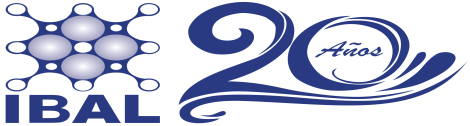 4
PLAN DE IMPLEMENTACIÓN
Marco Conceptual
Proyectos de inversión
Necesidades 
Datos PI
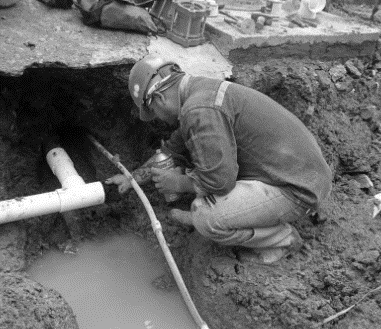 Plan de Implementación
Un plan de implementación es un instrumento ordenador y secuencial donde se detallan los pasos que debe seguir un equipo o empresa para lograr una meta u objetivo compartido, colaborando en la comprensión de los pasos y acciones que son necesarias para realizar cumplir con el propósito definido. La planificación de la implementación es la contrapartida del plan estratégico porque permite ejecutar las estrategias y tácticas de la mejor forma posible e incorporar sus modelos de medición.
Para lograr un adecuado Plan de Implementación es importante asegurar los siguientes componentes:
Equipo
Evaluación
Recursos
Tareas Clave
Calendario
Se necesita mantener la implementación en el camino correcto y asegurar que todos los involucrados en el proyecto están en la misma página, para ello se debe proponer en qué momento o año se debe ejecutar cada proyecto.
Identificar quiénes serán los responsables es uno de los puntos a considerar al desarrollar un plan de implementación. Se debe tener una imagen claramente definida de todas las partes interesadas que asumirán cualquier responsabilidad durante el proceso. Si no se hace, no se puede asignar tareas claramente, realizar un seguimiento del progreso y asegurar de que la implementación esta lo más organizada posible.
Como una extensión del punto anterior, se necesita saber cómo evaluar si el plan realmente funcionó y hasta qué punto funcionó. Preparar ciertas métricas y puntos de referencia para detallar si en el proyecto se ha hecho lo correcto.
Prácticamente cualquier tarea especificada en un plan de implementación, como cualquier tarea en cualquier contexto, requiere recursos. Se deberá asegurar que todas las partes interesadas involucradas tengan acceso a todo lo que necesitan para cumplir con las responsabilidades que se han asignado.
En esencia, un plan de implementación está destinado a documentar una serie de acciones, por lo que no puede tener exactamente una si no se sabe cuáles son esas acciones. Al armar el plan, debe enfatizar los pasos que se piensan tomar para llegar de principio a fin.
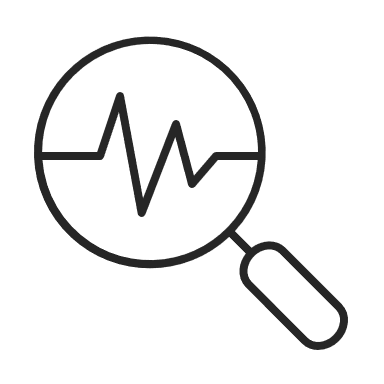 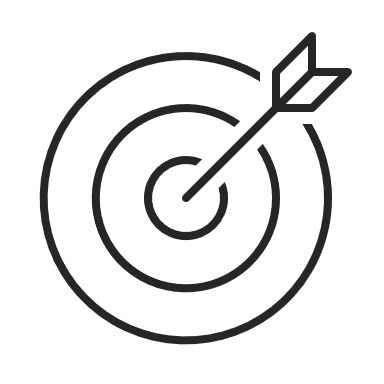 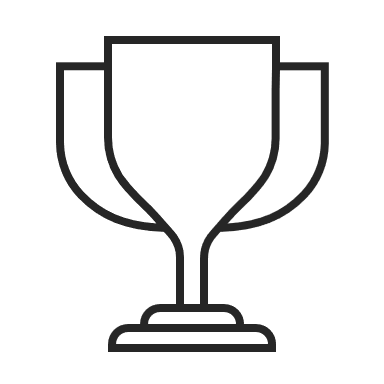 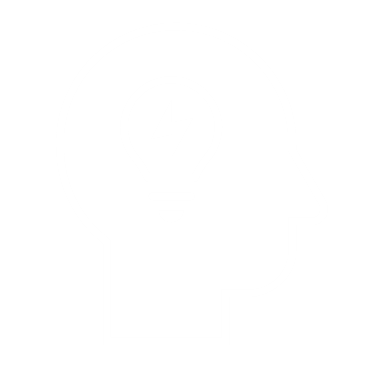 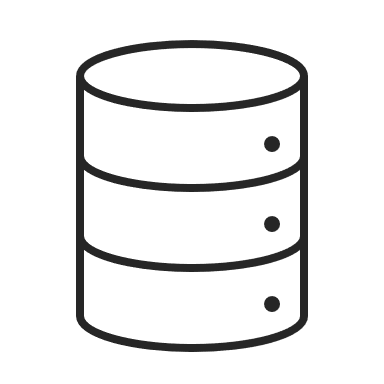 05
01
02
04
03
Plan de Implementación
De este modo, desde las autoridades de la empresa hasta las partes interesadas de nivel inferior, necesitan una imagen completa de lo que está sucediendo, sus responsabilidades específicas y qué esperar del resto del equipo. Su función principal es determinar posibles desviaciones en las iniciativas, proyectos y programas, para poder ser corregidas o ajustadas.
En particular para la empresa Ibaguereña de acueducto y alcantarillado se contó con un plan de implementación elaborado en el 2019 en el marco del Programa COMPASS basado en la secuencia priorizada de las inversiones e iniciativas propuestas para cada objetivo estratégico propuesto en aquella oportunidad. La secuencia de las inversiones e iniciativas se basaban en los resultados del diagnóstico (áreas prioritarias) y en un análisis de los costos estimados, y los beneficios para IBAL y sus usuarios. 
Con posterioridad, en el marco del programa COMPASS se realizaron talleres de discusión constructiva y participativa con el personal de la empresa, para asegurar una revisión de los objetivos e indicadores estratégicos, los responsables de su cumplimiento y así, poder generar una nueva propuesta de PE a través del presente documento. Es sabido también que la empresa IBAL viene considerando importantes inversiones en proyectos necesarios para cumplir sus objetivos estratégicos generando el requerimiento de medir la contribución e impacto en la medida que se ejecutan.

Proyectos de inversión: 
Parte del proceso que permite desarrollar una adecuada priorización de inversiones, sustentadas en el Modelo Financiero de la empresa, se basó en integrar la información de proyectos de inversión planteados por la empresa y aquellos que se calificaron como necesarios por las consultorías COMPASS desarrolladas.
[Speaker Notes: Añadir :

- Añadir la situación de la nueva política de clúster del GV (Javier)
- Carta de Sea Europe con las medias a corto, medio y largo plazo ( lo envía Javier)]
Plan de Implementación
Dicha tarea consistió en desarrollar talleres con el personal calificado de la empresa para identificar los proyectos de inversión vigentes, aquellos ya ejecutados, desestimados o integrados a otro de mayor envergadura, o como también, en algunos casos, sumar los nuevos proyectos sin antecedentes.
Este trabajo dio la posibilidad de contar con los proyectos que pueden ser parte de un Plan Priorizado, ya que se definió una línea de tiempo y costo referencial, como a su vez, el valor agregado de que cada uno de ellos. Luego se procedió a relacionar los proyectos hacia los objetivos estratégicos y a los criterios de AquaRating, validando y conciliando junto a los especialistas de la empresa toda la información. De este modo queda actualizado el modelo financiero acorde a las perspectivas de la empresa.
Necesidades: 
- En el proceso de formulación de un Plan de Priorización de Inversiones debe recogerse e integrarse la información de estudios, planteamientos, experiencias, necesidades y compromisos identificados y vigentes para la empresa, siendo importante que cuente con una actualización permanente en favor disminuir la presencia de cualquier riesgo.
- Para lograr plantear un modelo financiero que cubra el requerimiento de recursos para cumplir con los compromisos y necesidades de la empresa, se debe empezar por contar con los proyectos necesarios identificados y definir su urgencia e importancia con el apoyo de herramientas de priorización.
- Los proyectos que resultan ser emergencias, de urgente implementación, cumplimiento de regulación, etc. tienen que contar con su priorización implícita, ya que necesariamente tienen que hacerse efectivo, no siendo recomendable ingresarlos a la herramienta para priorizar.
- Para tener éxito en la implementación de iniciativas que ayudan a la gestión de la empresa es importante que el personal elegido para jugar el rol multiplicador tenga las facilidades y muestre el compromiso en busca de los resultados esperados.
[Speaker Notes: Añadir :

- Añadir la situación de la nueva política de clúster del GV (Javier)
- Carta de Sea Europe con las medias a corto, medio y largo plazo ( lo envía Javier)]
01
Plan de Implementación
Plan Estratégico - PE
POIR
OTROS
*La empresa no presentó inversiones para el presente Objetivo Estratégico
02
Plan de Implementación
Plan Estratégico - PE
POIR
OTROS
*La empresa no presentó inversiones para el presente Objetivo Estratégico
03
Plan de Implementación
Plan Estratégico - PE
POIR
OTROS
*La empresa no presentó inversiones para el presente Objetivo Estratégico
04
Plan de Implementación
Plan Estratégico - PE
POIR
OTROS
*La empresa no presentó inversiones para el presente Objetivo Estratégico
05
Plan de Implementación
Plan Estratégico - PE
POIR
OTROS
*La empresa no informó los montos  para el presente Objetivo Estratégico
06
Plan de Implementación
Plan Estratégico - PE
POIR
OTROS
*La empresa no presentó inversiones para el presente Objetivo Estratégico
07
Plan de Implementación
Plan Estratégico - PE
POIR
OTROS
*La empresa no informó los montos  para el presente Objetivo Estratégico
07
Plan de Implementación
Plan Estratégico - PE
POIR
OTROS
08
Plan de Implementación
Plan Estratégico - PE
POIR
OTROS
*La empresa no informó los montos  para el presente Objetivo Estratégico
08
Plan de Implementación
Plan Estratégico - PE
POIR
OTROS
*La empresa no informó los montos  para el presente Objetivo Estratégico
09
Plan de Implementación
Plan Estratégico - PE
POIR
OTROS
*La empresa no presentó inversiones para el presente Objetivo Estratégico
10
Plan de Implementación
Plan Estratégico - PE
POIR
OTROS
10
Plan de Implementación
Plan Estratégico - PE
POIR
OTROS
10
Plan de Implementación
Plan Estratégico - PE
POIR
OTROS
11
Plan de Implementación
Plan Estratégico - PE
POIR
OTROS
12
Plan de Implementación
Plan Estratégico - PE
POIR
OTROS
*La empresa no presentó inversiones para el presente Objetivo Estratégico
13
Plan de Implementación
Plan Estratégico - PE
POIR
OTROS
14
Plan de Implementación
Plan Estratégico - PE
POIR
OTROS
*La empresa no presentó inversiones para el presente Objetivo Estratégico
15
Plan de Implementación
Plan Estratégico - PE
POIR
OTROS
16
Plan de Implementación
Plan Estratégico - PE
POIR
OTROS
*La empresa no presentó inversiones para el presente Objetivo Estratégico
17
Plan de Implementación
Plan Estratégico - PE
POIR
OTROS
18
Plan de Implementación
Plan Estratégico - PE
POIR
OTROS
Plan de Implementación
Total Plan Estratégico
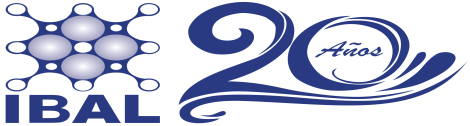 5
MODELO FINANCIERO
Marco conceptual
Escenarios
Resultados
Recomendaciones y Conclusiones
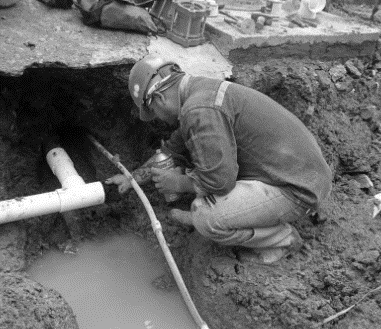 Modelo Financiero
1. Marco Conceptual
El plan estratégico es acompañado por una modelación financiera. Esta sección describe el rol del modelo financiero como herramienta que apoya las proyecciones y objetivos planteados en la planificación estratégica. 
El modelo financiero utilizado es una herramienta que proyecta el desempeño financiero y operacional de la empresa a partir de una línea base de información. Las proyecciones permiten estimar como será el comportamiento futuro de la empresa al emprender acciones específicas. Dicho comportamiento futuro se evidencia en la proyección de indicadores y métricas asociadas al desempeño operacional y financiero. 
Contrastar la planificación estratégica con una herramienta como el modelo financiero permite incluir un criterio de sostenibilidad operacional y financiera a los objetivos y acciones planteadas en esta. 
El modelo financiero contempla las recomendaciones y consideraciones del plan estratégico. El modelo condensa los proyectos, inversiones, mejoras en eficiencia, mejoras en gestión de activos, pérdidas, incrementos en cobertura, entre otros. Al condensar todas estas fuentes de mejora, el modelo permite visualizar como será el desempeño de la empresa al seguir todos estos frentes de recomendación. 
El modelo financiero delimita la capacidad de inversión de la empresa y permite hacer una planificación efectiva. El modelo financiero incluye indicadores de liquidez. Dichos indicadores son usados para establecer hasta qué punto es realizable la planificación estratégica con los recursos de la empresa o con las fuentes de financiación que esta tiene a la mano. El modelo financiero permite entonces delimitar el alcance del plan estratégico al enmarcarlo en un contexto de sostenibilidad donde la empresa soló se comprometa con acciones e inversiones que no pongan en riesgo su desempeño operacional y financiero a mediano y largo plazo. Las proyecciones del modelo financiero son para el periodo 2021 a 2028.
…apoya las proyecciones y objetivos planteados en la planificación estratégica.
Las proyecciones permiten estimar como será el comportamiento futuro …
...el modelo permite visualizar como será el desempeño de la empresa...
[Speaker Notes: Cambiar a 2021 - 2024]
Modelo Financiero
Marco Conceptual
La empresa participó activamente en la calibración y actualización del modelo financiero. Las proyecciones se sustentan en información provista por la empresa. Esta información es esencial para establecer la línea base y poder realizar las proyecciones operacionales y financieras. Adicionalmente la empresa aportó en la selección de indicadores, métricas, lineamientos y objetivos a seguir en los escenarios modelados.
El modelo financiero es una herramienta de la empresa. El modelo financiero se entrega a la empresa para que esta tenga total disponibilidad de esta herramienta para apoyar su proceso de toma de decisiones. Este modelo incluye un manual en donde se encuentran todas las particularidades conceptuales y metodológicas para su actualización. 
El modelo financiero es una herramienta que permite obtener proyecciones de: 
Los estados financieros, consistentes en balance general, estado de resultados y flujo de caja
Proyecciones de deuda, que considera tanto las obligaciones financieras asumidas por la empresa, como las futuras necesarias para asegurar el CAPEX y OPEX en los años proyectados. 
Gestión de activos, que incluye la estimación de gastos asociados a estos como la depreciación o la incorporación de nuevos activos.
Plan de implementación que define el POIR y las inversiones del Plan Estratégico como las dos fuentes que delimitan la planificación de inversiones del modelo financiero.
Costos operacionales (OPEX), que corresponden a la estructura de costos de la empresa e incluyen los costos de personal, potabilización, tratamiento de aguas residuales, mantenimiento, gastos financieros, gastos no operacionales, costo de ventas, entre otros.
Ingresos operacionales
Demanda de agua y alcantarillado para las tipologías de usuario atendidos por la empresa en su área de servicio. 
Crecimiento demográfico que alimenta las proyecciones de demanda de agua y alcantarillado.
Modelo Financiero
Marco Conceptual
La siguiente ilustración, detalla conceptualmente la organización e interacción de los distintos módulos del modelo financiero. El cuadro en gris corresponde al módulo histórico, los cuadros en rojo representan el módulo de supuestos, los cuadros en azul claro son el módulo de cálculos y los cuadros en azul oscuro el módulo de estados financieros y de salidas del modelo.
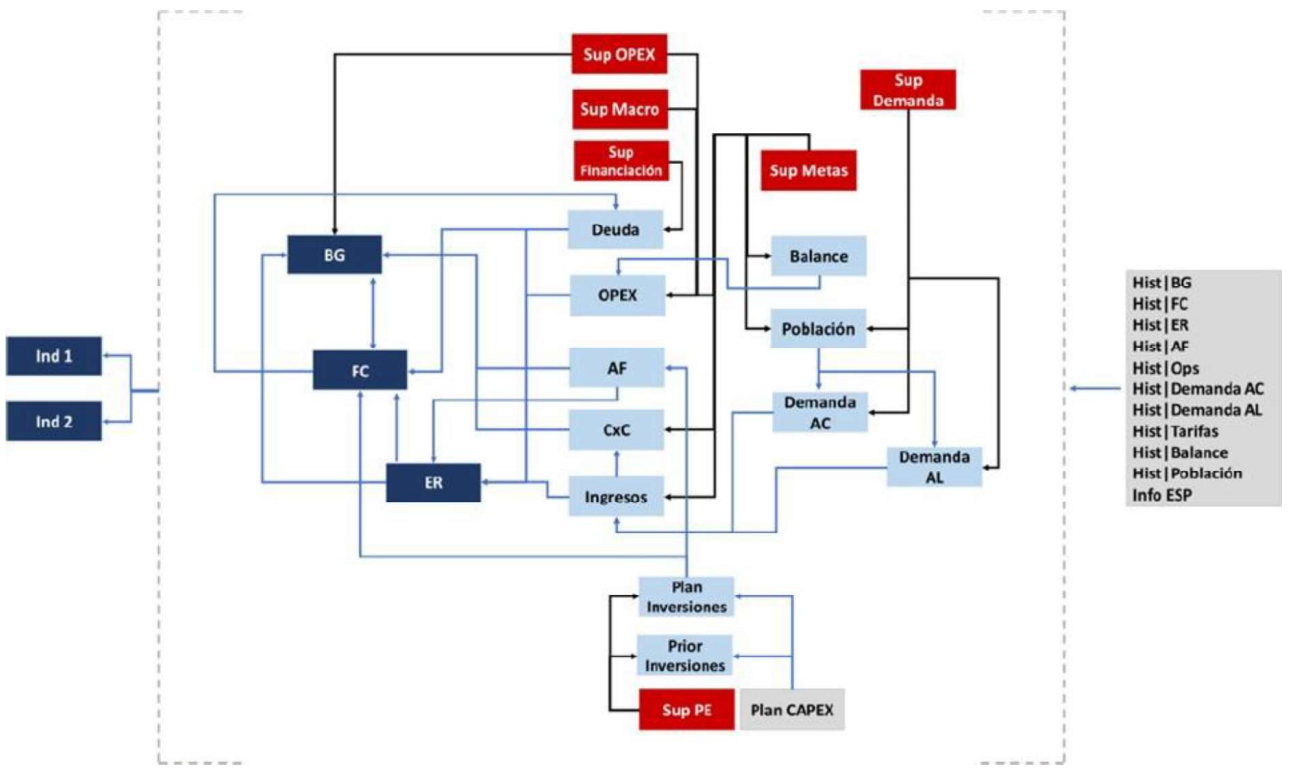 El modelo financiero tiene un horizonte de proyección de ocho años. La línea base del modelo es el año 2020 y las proyecciones operacionales y financieras se desarrollan hasta el año 2028. Todas las pestañas del modelo que realizan proyecciones tienen una senda calculada entre 2020 y 2028.
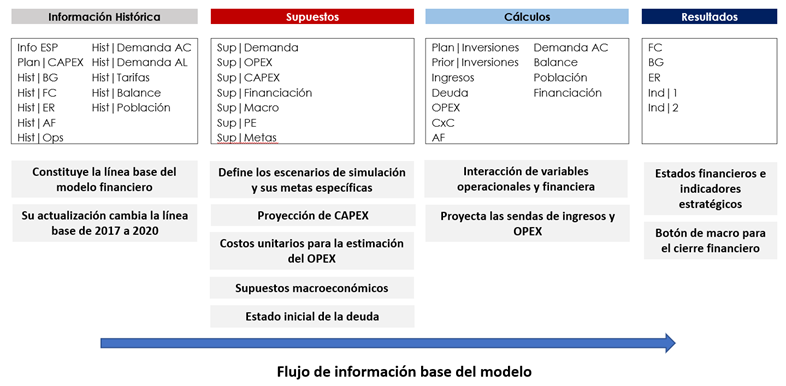 Consta de 4 componentes, el cuadro en gris corresponde al módulo de información histórica, los cuadros en rojo representan el módulo de supuestos que debe considerar el modelo financiero para poder realizar los cálculos y que configura los escenarios con metas que se proponen dentro de la planificación estratégica, los cuadros en celeste corresponden a las fórmulas y cálculos, estos interactúan valores históricos con las metas para construir el año a año de las proyecciones, siendo el último cuadro en azul oscuro la sección donde se arrojan todos los resultados y salidas del modelo financiero.
Escenarios y Modelo Financiero
2. Resumen del Plan de Implementación
La tabla siguiente presenta los montos proyectados totales a 10 años del plan de implementación por cada uno de los objetivos del plan estratégico. Se puede observar que la mayor inversión se planea realizar con el fin de garantizar el acceso al servicio de alcantarillado con un valor de 95.056 millones de pesos (48,70% de participación), el segundo objetivo con mayor participación es Garantizar el acceso al servicio de acueducto con 49.274 millones de pesos (25,24% de participación).
Escenarios y Modelo Financiero
Respecto a los montos a invertir en el plan de implementación, se espera que la empresa financie con recursos propios un total de 195.185 millones de pesos que corresponden a 51.656 millones de pesos del POIR y 143.530 millones de pesos del Plan Estratégico. Se debe considerar que este monto de ejecución por parte de la empresa es el que se tendrá en cuenta en los diferentes escenarios de la modelación financiera como CAPEX.
3. Escenarios del modelo financiero
Como se mencionó en la sección de metodología el modelo hace uso de tres escenarios con el fin de analizar la situación financiera de la empresa, estos escenarios son los siguientes:
[Speaker Notes: Añadir :

- Añadir la situación de la nueva política de clúster del GV (Javier)
- Carta de Sea Europe con las medias a corto, medio y largo plazo ( lo envía Javier)]
Escenarios y Modelo Financiero
3. Escenarios del modelo financiero
Las condiciones de endeudamiento son las siguientes: la tasa de interés real utilizada es el DTF+2,6%,, con un plazo de pago de 5 años. Este endeudamiento se basa en datos históricos e información recibida de la empresa.
Escenario 1. Negocio Actual
Se realiza la proyección financiera teniendo como base las condiciones actuales de la empresa en términos de cobertura, pérdidas de agua, ejecución de inversiones y recaudo.
Escenarios y Modelo Financiero
4. Resultados del modelo financiero
En esta sección se presentan los principales resultados obtenidos del modelo financiero teniendo en cuenta el flujo de caja y el nivel de endeudamiento de cada uno de los escenarios planteados.
La tabla siguiente presenta el flujo de caja para los años 2021 a 2028 bajo el escenario 1. En este escenario se ejecutaría un monto de 118.485 millones de pesos*. Como se observa en las proyecciones, la empresa tiene una capacidad de generación de efectivo que satisface sus necesidades en el corto, mediano y largo plazo. La situación de liquidez de la empresa se sustenta en que esta finalizó el 2020 con una caja de 35.523 millones de pesos. Dicha caja es usada año a año para el pago de deuda tomada en periodos previos. Dentro de la modelación no se asumió que la empresa tome nueva deuda ante las limitaciones de información, por lo que estas proyecciones muestran que si la empresa no toma deuda y consume sus excedentes de liquidez, puede lograr un desempeño financiero que asegure su sostenibilidad.
*Valores corrientes
Escenarios y Modelo Financiero
4. Resultados del modelo financiero
Escenario 2. Optimización de operaciones
Bajo este escenario se supone una mejora respecto a las condiciones actuales de la empresa en términos de cobertura de los servicios, pérdidas de agua, ejecución de inversiones, recaudo y reducción de costos de energía, sin embargo, no se supone ningún incremento tarifario.
La tabla que se muestra a continuación presenta el flujo de caja bajo mejoras en las condiciones actuales de la empresa para el periodo entre 2021 y 2028 del escenario 2. En dicho escenario se ejecutaría un monto de 194.978 millones de pesos del plan de implementación. En este escenario se observa el impacto de las intervenciones en eficiencia energética, gestión de pérdidas, gestión de activos, y eficiencia operacional. En el escenario 2, mejora la liquidez de la empresa al alcanzar una rentabilidad mayor por cuenta de las intervenciones mencionadas previamente. Adicionalmente, el escenario 2, considera un ajuste en la planificación de inversiones al posponer luego de 2028 las inversiones contempladas para a construcción de la PTAR del ESCOBAL. Postponer estas inversiones asegura un desempeño financiero adecuado sin poner en riesgo el desempeño operacional de la empresa.
Escenarios y Modelo Financiero
4. Resultados del modelo financiero
Escenario 3. Optimización de operaciones y ajuste tarifario
Para el escenario 3, además de las mejoras en las condiciones actuales, se toma como supuesto un incremento en las tarifas paulatino que finaliza en 2028 hasta que la tarifa agote la capacidad de pago socioeconómica dentro del área de prestación de servicios. La tabla siguiente presenta el flujo de caja para años comprendidos entre 2021 y 2028. El escenario 3 ejecuta el mismo monto de inversiones que el escenario 2 y muestra el desempeño financiero mejora con el incremento tarifario. No obstante, este escenario es de difícil aplicación y debe tomarse como una señal de que tanto un incremento tarifario conduce a un aumento del desempeño financiero de la empresa. Asimismo, el escenario 3 se plantea a futuro como una herramienta para modelar y estimar el impacto de modificaciones tarifarias hipotéticas en el desempeño operacional y financiero.
Al igual que en el escenario 2 se supone una mejora respecto a las condiciones actuales de la empresa y adicionalmente se supone un incremento en las tarifas del 10% desde 2024
Escenarios y Modelo Financiero
4. Resultados del modelo financiero
Las gráficas que se presentan a continuación muestran el saldo de la deuda, el porcentaje de endeudamiento y el índice de apalancamiento, para cada uno de los escenarios analizados.
Se debe considerar que la razón de endeudamiento se utiliza para establecer una medida del grado de endeudamiento de una empresa, en relación con el total de sus activos. Algunas empresas del sector consideran que un adecuado porcentaje de endeudamiento se encuentra en un valor inferior al 60%; su fórmula es la siguiente:


Por otra parte, el índice de razón de apalancamiento según lo mencionado en la Resolución CRA 906 de 2019, determina el riesgo financiero y crediticio asociado a la concentración de la financiación del prestador. Entre mayor sea el resultado del indicador mayor concentración de riesgo existe con terceros. De igual forma, de acuerdo con la resolución mencionada, el estándar de la Comisión de Regulación de Agua Potable y Saneamiento Básico (CRA) para este indicador es entre 80% y 120%, su fórmula es la siguiente: 


Por último el modelo financiero incluye un indicador que señala la salud de la empresa para el pago de sus obligaciones financieras. Dicho indicador se denomina la Razón de cobertura del servicio de la deuda (DSCR por sus siglas en inglés) y muestra que capacidad tiene la empresa para responder en el corto plazo al pago de su deuda y los intereses. La formula utilizada para este indicador es la siguiente:
Escenarios y Modelo Financiero
Se debe considerar la capacidad de la empresa para ser rentable de tal manera que pueda asegurar su sostenibilidad financiera y pueda atender a los compromisos de corto, mediano, y largo plazo. Para entender la capacidad de generar rentabilidad en la empresa se incluye dentro de los resultados el margen EBITDA, la fórmula es la siguiente:



Para finalizar y tener una visión global del desempeño financiero de la empresa, se incluye en el grafico el margen neto, este indicador muestra la capacidad de generar valor en cada periodo que tiene la empresa luego de atender todos los costos operacionales y no operacionales a los que esta sujeto la empresa, la fórmula es la siguiente:
Escenario 1. Negocio Actual
Escenarios y Modelo Financiero
4. Resultados del modelo financiero
El IBAL bajo el escenario 1 presenta un comportamiento de la deuda y de la rentabilidad aceptables para el nivel de inversiones que planea ejecutar. Como se observa e el gráfico de comportamiento de la deuda, a lo largo de las proyecciones la empresa no toma deuda adicional y amortiza las obligaciones viejas. Esta capacidad de no tomar deuda se debe a que la empresa en el ejercicio de 2020, dejó una caja que permite afrontar las necesidades de liquidez de varios años, bajo el supuesto de que no se toma nueva deuda y no cambia la planificación de inversiones de la empresa en las proyecciones. Asimismo, se ve que la empresa genera la suficiente liquidez para no asumir nuevas obligaciones financieras. Dicho comportamiento es sostenible siempre y cuando se mantengan unos niveles de endeudamiento similares y se mantenga una gestión adecuada de la estructura de costos de la empresa, que no modifique la rentabilidad, ni tampoco asuma un endeudamiento muy alto. El indicador de DSCR es superior al valor de referencia de 1.3. Dicho valor muestra que la empresa esta en la capacidad de responder a sus obligaciones financieras y ocasionalmente podrá asumir un endeudamiento para solventar necesidades de liquidez de corto plazo.
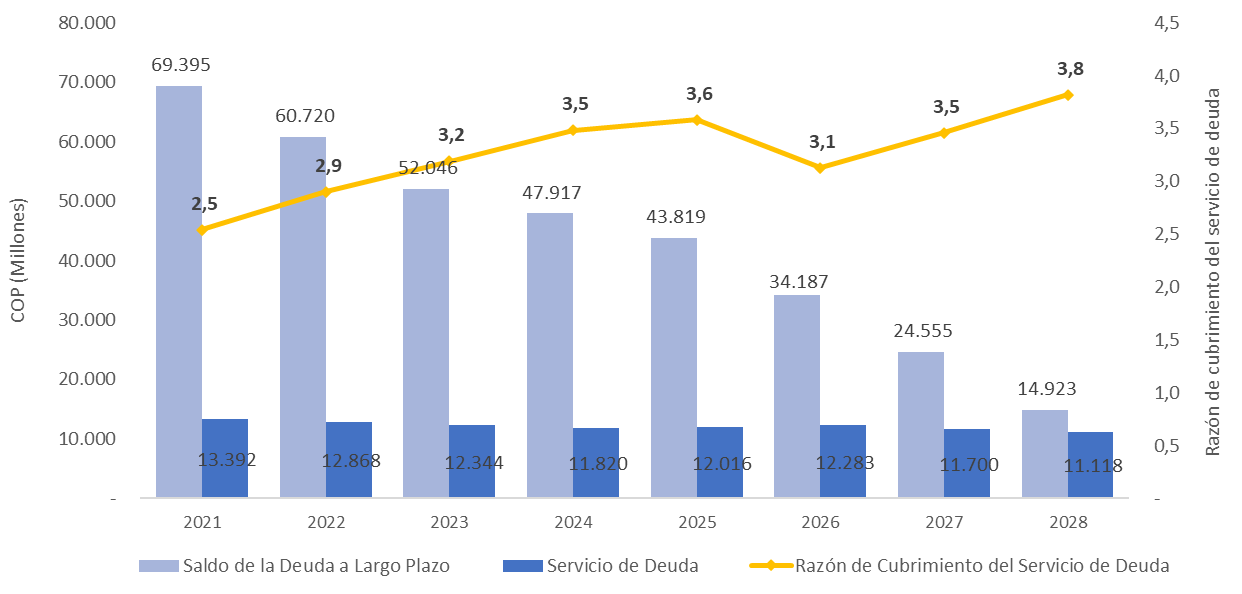 Proyecciones del comportamiento de la deuda (Escenario 1: Negocio actual)
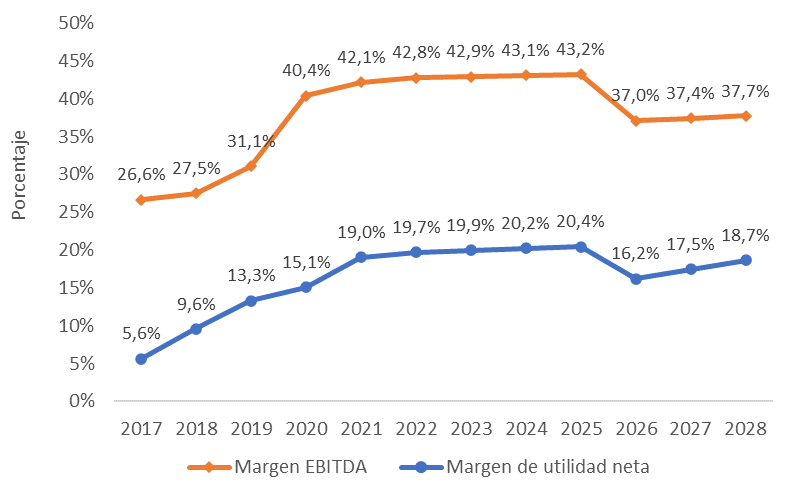 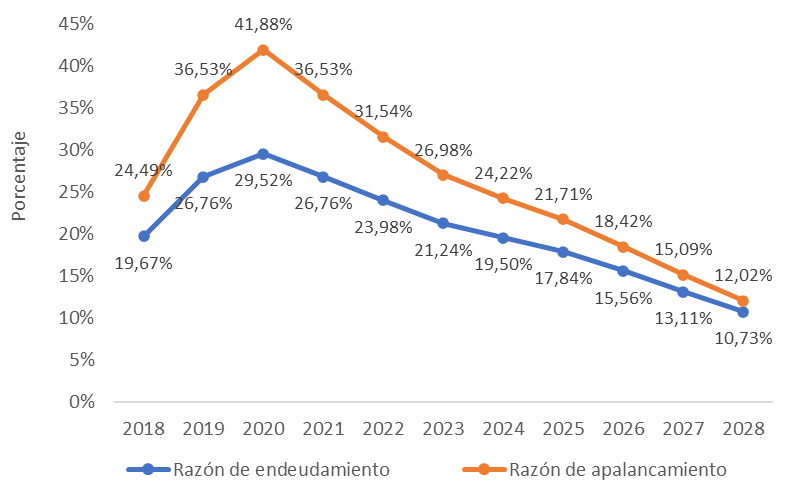 Proyecciones del comportamiento de la rentabilidad y nivel de uso de deuda (Escenario 1: Negocio actual)
Escenarios y Modelo Financiero
4. Resultados del modelo financiero
Escenario 2. Optimización de operaciones
Para el escenario 2 (optimización de operaciones) se muestra que con la implementación de recomendaciones de las consultorías y ajustes en la estructura de costos, la empresa mejora su desempeño financiero. Asimismo, postponer las inversiones en la PTAR también mejora el desempeño financiero de la empresa al no reducir su margen EBITDA luego del año 2026. En el escenario 2, el IBAL exhibe un indicador de DSCR mayor para todos los años que el escenario 1. Lo que le asegura una mayor holgura para asumir sus necesidades de liquidez y también le da una mejor perspectiva para ser exitoso frente a la búsqueda de fuentes de financiamiento a futuro. Al valorar con el modelo financiero la correspondencia tarifaria estimada por el modelo, se observa que con los niveles de tarifas que le aplican, la empresa tiene dimensionada inversiones menores a lo que podría ejecutar por CMI. Asimismo, se observa que el OPEX de la empresa es superior al que podría cubrir vía tarifa.
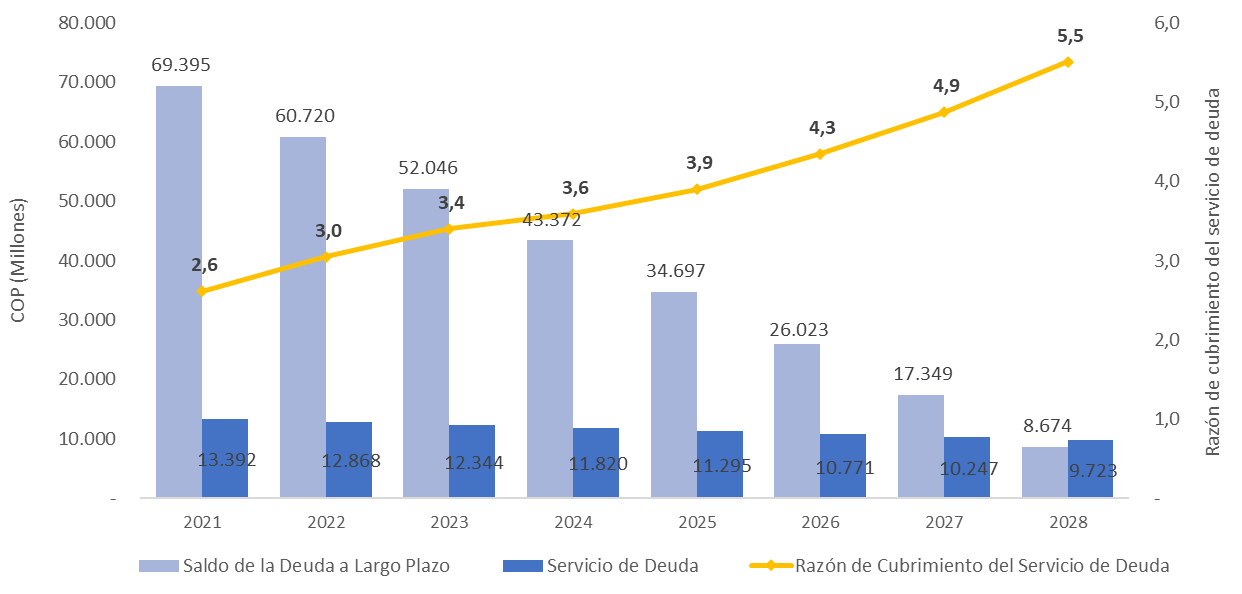 Proyecciones del comportamiento de la deuda (Escenario 2)
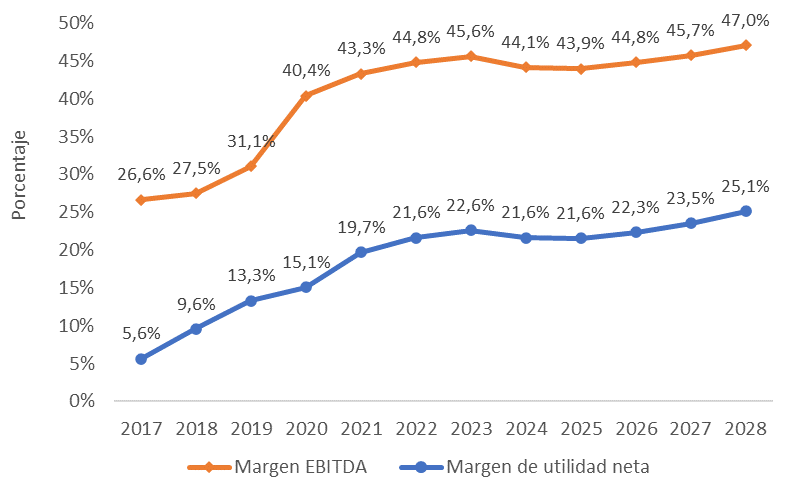 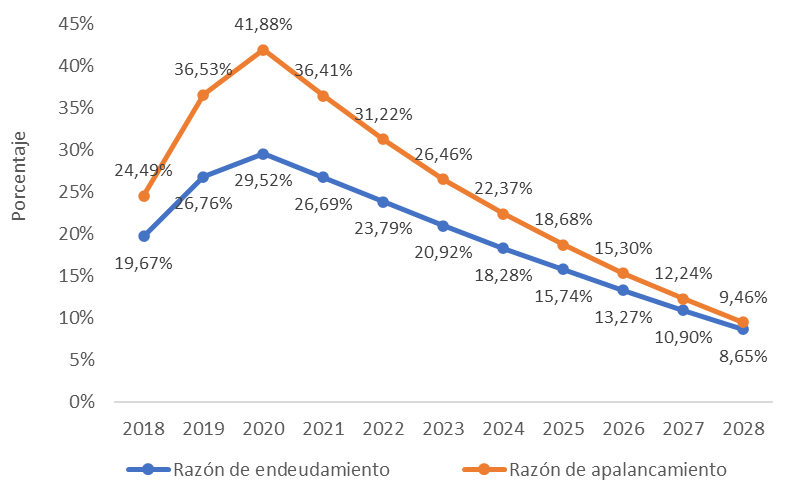 Proyecciones del comportamiento de la rentabilidad y nivel de uso de deuda (Escenario 2)
Escenarios y Modelo Financiero
4. Resultados del modelo financiero
En el escenario de optimización de operaciones y ajuste tarifario es donde se observa que la empresa tiene niveles de rentabilidad y liquidez mayores por cuenta del incremento de tarifas. Con las incrementos de tarifa la empresa paga sus obligaciones financieras más rápido y suple todas necesidades de liquidez para financiar sus actividades. No obstante este escenario es de difícil aplicación, por lo que las acciones para asegurar su sostenibilidad financiera y operacional deben estar centradas en la revisión de su planificación de inversiones, así como a desarrollar las intervenciones guiadas por el plan de implementación, las recomendaciones de las consultorías y procurar una gestión efectiva de su estructura de costos.
Escenario 3. Optimización de operaciones y ajuste tarifario
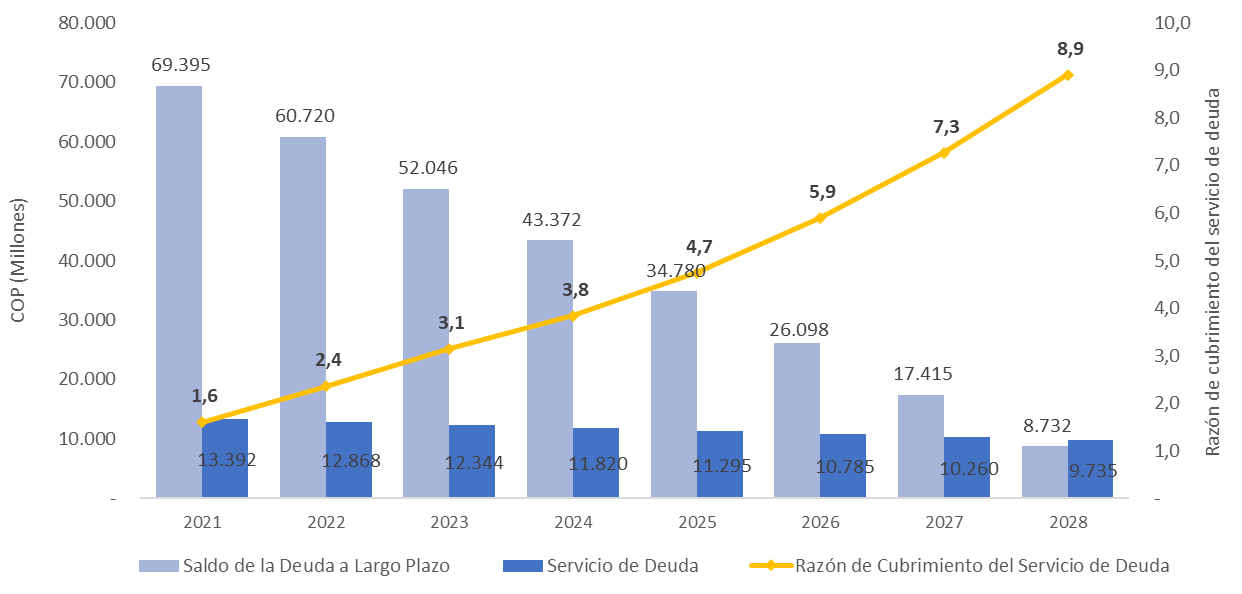 Proyecciones del comportamiento de la deuda (Escenario 3)
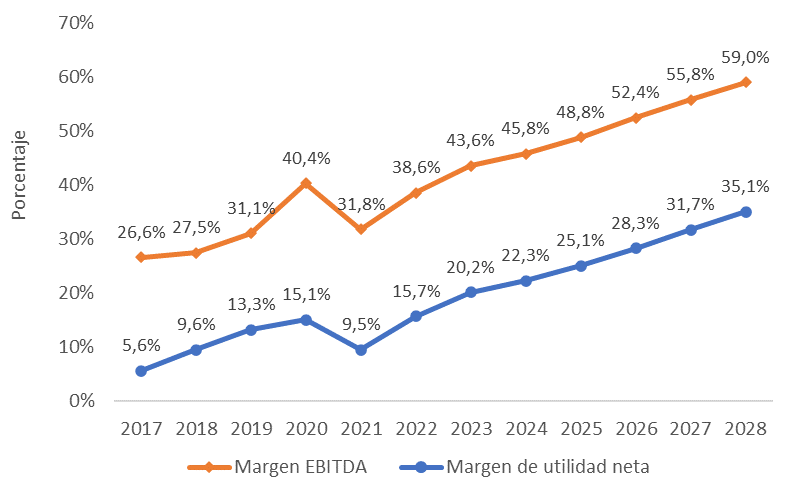 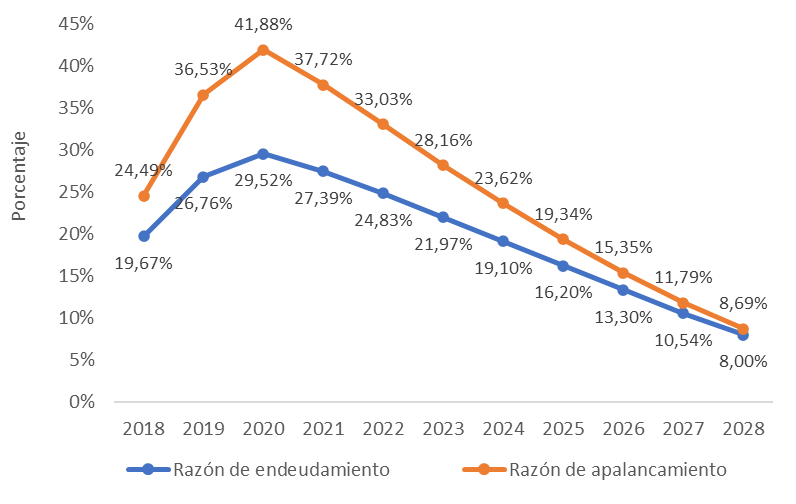 Proyecciones del comportamiento de la rentabilidad y nivel de uso de deuda (Escenario 3)
Escenarios y Modelo Financiero
5. Conclusiones y recomendaciones
El IBAL tiene unas proyecciones financieras que muestra un desempeño financiero aceptable. La empresa cuenta con una liquidez suficiente para cumplir con todas sus obligaciones de OPEX y CAPEX en el mediano y largo plazo. La modelación por escenarios muestra que si la empresa asume el direccionamiento estratégico del escenario 2, en donde postpone la construcción de la PTAR EL ESCOBAL y ejecuta las intervenciones recomendadas en las consultorías de eficiencia energética, gestión de pérdidas, y gestión de activos, va a alcanzar un desempeño operacional y financiero superior al del escenario 1. Este mayor desempeño se materializa en mayor cobertura, menores perdidas de agua y con ello mayores eficiencias en costos por la potabilización del agua, así como menor consumo energético y por ende menores costos de operación. 
En el escenario 3 se aprecia el impacto en los ingresos y la rentabilidad de hacer ajustes en la tarifa. Este escenario solamente se incluye como un valor añadido que muestra que tanto se podría beneficiar el desempeño financiero de la empresa por hacer incrementos en la tarifa acotados a los limites socioeconómicos por el pago de servicios en las áreas de prestación de servicios del IBAL.
En el escenario 1 y 2, se observa que al evaluar la correspondencia tarifaria, la empresa tiene un plan de inversiones menor al que por tarifa podría ejecutar. Asimismo, el OPEX de la empresa es superior al que por tarifas debería tener. La empresa en cualquiera de los escenarios debe direccionar esfuerzos para asegurar la correspondencia entre sus ingresos tarifarios, su estructura de costos y la planificación de inversiones para cumplir con las regulaciones en materia de marco tarifario.
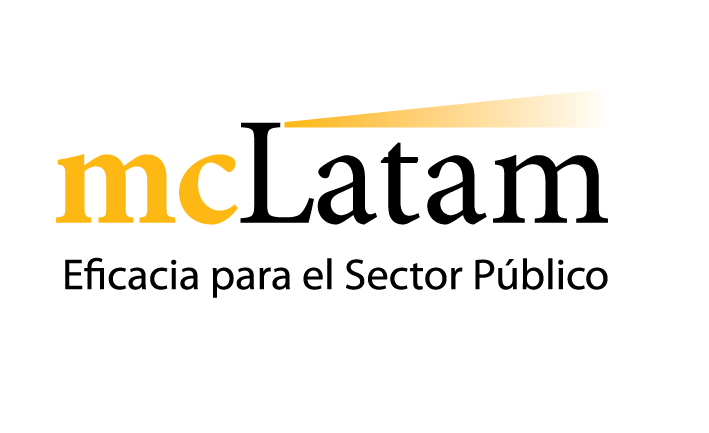